Apache Performance Tuning
Part 1: Scaling Up
Sander Temme <sander@temme.net>
[Speaker Notes: Hello crowd, welcome. Introduce self.]
http://httpd.apache.org/docs/1.3/misc/perf-tuning.html
says:
“Apache is a general webserver, which is designed to be correct first, and fast second. Even so, its performance is quite satisfactory. Most sites have less than 10Mbits of outgoing bandwidth, which Apache can fill using only a low end Pentium-based webserver.”
2
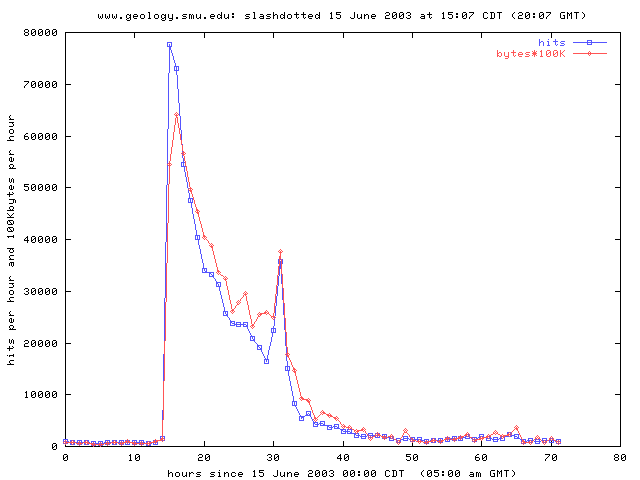 3
[Speaker Notes: Will help in this situation, but also provide everyday benefits when you’re not getting slashdotted


http://www.geology.smu.edu/~dpa-www/attention_span/

This is a slashdotting. 

Peaked at 78,000 hits per hour, or 6.4Gb per hour. 
Or, 290Mb/minute which translates to over 40Mbps. 

Audience poll:

Who has a T1?
Who has more than 100Mbps?]
The Silver Bullet
“Make my web server go fast, please”
5
Sorry
There is No Silver Bullet
No Silver Bullet
Every site is different
Dynamic Content
Static Content
Different Traffic Patterns
SSL or Plaintext
No Cookie Cutter Approach
7
Performance Tuning
Ready
Aim
Fire
Aim some more
Understand
Aim even more
Fire
8
In practice
Setup for analysis
Monitor and analyse
Tune configuration
Lather, rinse, repeat
9
Monitoring Your Server
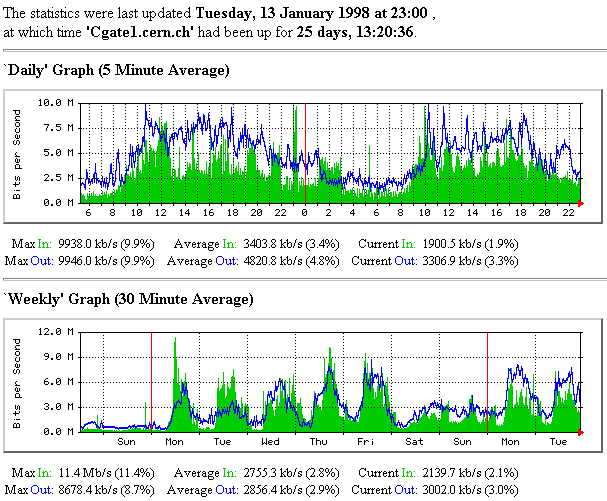 10
Purposes of Monitoring
Observation
Extrapolation
Signals/Alerts
Testing
11
[Speaker Notes: Monitoring is a critical component of tuning your server. 

Observation -- Is everything allright?
Extrapolation -- Gather data for future performance estimate
Signaling -- Something is going wrong and we want to know about it. 
Testing -- How will this configuration change affect performance?]
Monitoring Apache
12
[Speaker Notes: Click to apache.org
Discuss status page
point at one or two data points
Part of most default installs
Not switched on, see manual on how to enable
Control access so you can see it but others can’t.]
Monitoring Solaris: SE Toolkit
Lightweight
Programmable
Alive
http://www.sunfreeware.com/setoolkit.html
13
Monitoring: Ganglia
Long term logging
Trend Watching
Free
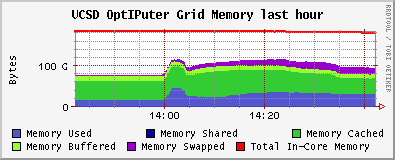 14
Other Monitoring Tools
vmstat
iostat
top
free
netstat -s
15
[Speaker Notes: One-liner on what they do.

More detailed info in the paper.]
Web Server Logs
ErrorLog
LogLevel: debug, info, notice, warn, error, crit
Access Log: TransferLog or CustomLog
Common Log Format
16
[Speaker Notes: Configurable level of detail

Configure one for every vhost.]
Combined Log Format
222.127.111.234 - - [09/Apr/2008:07:46:54 +0000] "GET /sander/SanderMugshot2.jpg HTTP/1.1" 200 22992 "http://people.apache.org/gallery.html" "Mozilla/5.0 (Windows; U; Windows NT 5.1; en-US; rv:1.8.1.13) Gecko/20080311 Firefox/2.0.0.13"
"%h %l %u %t \"%r\" %>s %b \"%{Referer}i\" \"%{User-Agent}i\""
17
Log Analysis
Analyse Apache log files
Periodically run vmstat, iostat
Set up a script
Watch for Trends
Tells you when to buy new kit
Watch for Peaks
And how your system behaves
18
Log Analysis – Webalizer
19
Configuring for Performance
Configuring Apache
Tuning the Operating System
20
Apache Configuration
Process/Thread Management
DNS Lookups
Avoid .htaccess Files
Disable unused modules
Tune your App Tier
21
[Speaker Notes: Examples of modules that can die.]
DNS Lookups
HostnameLookups
Access Control
Bad: Deny from example.com
Good: Deny from 172.160.234.5
22
.htaccess Files
Per-directory configuration files
Accessed for every request
Best performance: AllowOverride none
GET /dir1/dir2/restricted.html HTTP/1.0
23
MaxClients
Configuration file directive
Maximum number of workers
Apache 1.3, 2 Prefork: processes
Apache 2 Worker: threads * processes
Limit according to resources (memory, CPU)
24
Server-side Includes
We Love Them!
Easy to implement
Easy to manage
We Hate Them!
They break sendfile()
They may break cacheability
X-bit hack
25
The X-Bit Hack
Directive: XBitHack on|off|full
Default: off
On: 
Every text/html document that has User Execute bit set is parsed
Full: 
If Group Execute bit is set, send Last-Modified of file on disk
26
Sizing MaxClients
Take total RAM
Subtract OS allowance
look at free value without Apache, etc.
Subtract external program allowance
JVM, cgi programs, MySQL?
Divide by httpd process size
Read process size from top
27
Top
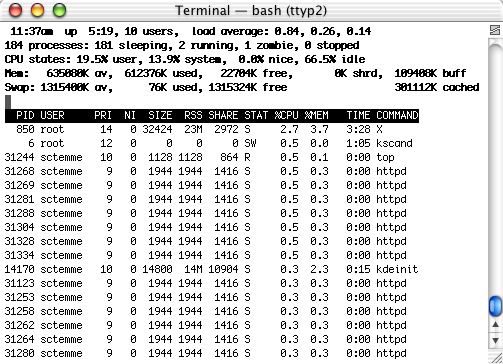 28
Selecting Your MPM
Processes and Threads
Differences between platforms
Thread-safety issues
29
Processes and Threads
Process:
Own copy of data structures
Shares: program code, shared memory
Context switches expensive
Thread:
Runs within process
Shares process environment
No context switch
30
Platforms and Threading
Context switches expensive on Solaris, AIX
Context switches cheaper on Linux
Solaris uses M:N threading
Linux uses 1 process per thread
31
Thread-safety
Third-party modules and libraries
mod_perl: experimental threading in Perl 5.6; more mature in Perl 5.8
PHP: uses many third-party libraries
FreeBSD: threading not reliable until 5.x
Apache 2.2 Worker MPM runs on FreeBSD
32
[Speaker Notes: Thread unsafety example:

Consider a global variable. With processes, each process has a copy which can be set and read independently. If you use threads within a process, you could get into the situation that thread A sets the variable, then thread B overwrites that value, so when A reads the variable back it has changed.]
Tune your App Tier
Tomcat
Edit server.xml, tune minProcessors, maxProcessors
Use APR -> Persistent connections
Tune JVM (Heap, Garbage Collection)
MySQL
Ships with various scenarios in support-files:
my-{small,medium,large,huge}.conf
PHP & prefork: every child makes a connection
Tune max_connections variable in my.cnf
33
System Tuning Tips
RAM and swap space
ulimit: files and processes
Turn off unused services and modules
34
RAM and Swap
Swap is disk-based Extension of RAM
Excessive swapping kills performance
Tune MaxClients
Never have more memory than swap
Upgrade RAM -> add more swap space
35
ulimit
Per-process resource limits
Built-in command of sh, bash
Important limits:
 processes (-u)
open files (-n)
Set in invoking shell
Code in Apache 2 startup script
ulimit -S -n `ulimit -H -n`
Linux: /etc/security/limits.conf
36
SSL Performance
SSL Processing: a Perfect Storm
Crypto is hard
Multi-stage handshake
Copying and rebuffering
Effects in many spots
CPU load
Network latency
I/O Contention
37
SSL Performance Tips
Add more servers
Re-use SSL Sessions
“Sticky” load balancing
Have Load Balancer process SSL
Plaintext to web servers
Use accelerator card
38
Caching Content
Dynamic Content is Expensive
Static Content Relatively Cheap
Several Approaches:
Dynamic caching
Pre-rendering popular pages (index.rss…)
39
mod_cache Configuration
<IfModule mod_cache.c>
    <IfModule mod_disk_cache.c>

      CacheRoot /raid1/cacheroot
      CacheEnable disk /

      # A page modified 100 min. ago will expire in 10 min.
      CacheLastModifiedFactor .1
      # Always check again after 6 hours
      CacheMaxExpire 21600
    </IfModule>

 </IfModule>
40
Make Popular Pages Static
RSS Feeds
Popular catalog queries
… (Check your access log)
41
Static Page Substitution
<Directory "/home/sctemme/inst/blog/httpd/htdocs">

    Options +Indexes

    Order allow,deny
    Allow from all
 
    RewriteEngine on

    RewriteCond %{REQUEST_FILENAME} !-f
    RewriteCond %{REQUEST_FILENAME} !-d
    RewriteRule ^(.*)$ /cgi-bin/blosxom.cgi/$1 [L,QSA]

  </Directory>
42
Tips
Observe Before You Act
Act on Monitoring Results
Don’t Overload Your System
43
Q&A
Conference Roadmap
Apache Web Server Cookbook (Training)
Break My Site 
Apache Performance Tuning Part 2: Scaling Out
45
Current Version
http://people.apache.org/~sctemme/ApconEU2008/
Thank You
Further Reading
Ryan B. Bloom, Apache Server 2.0: The Complete Reference, 2002 McGraw Hill Osborne; ISBN 0-07-222344-8
Ben Laurie and Peter Laurie, Apache: The Definitive Guide (3rd Edition), 2002 O’Reilly & Associates; ISBN 0596002033
Patrick Killelea, Web Performance Tuning, 2nd Edition, 2002 O’Reilly & Associates; ISBN 0-596-00172-X
http://httpd.apache.org/docs/2.2/misc/perf-tuning.html
http://httpd.apache.org/docs/1.3/misc/perf-tuning.html
Adrian Cockcroft, Richard Pettit and Sun Microsystems Press, Sun Performance and Tuning: Java and the Internet (2nd Edition), 1998 Prentice Hall PTR; ISBN 0130952494
Ken Coar and Rich Bowen, Apache Cookbook, 2003 O’Reilly & Associates; ISBN 0596001916
48